The Neo-Freudians
Neo-Freudians
Followers of Freud
Agreed with many of Freud’s beliefs
Disagreed with some key things
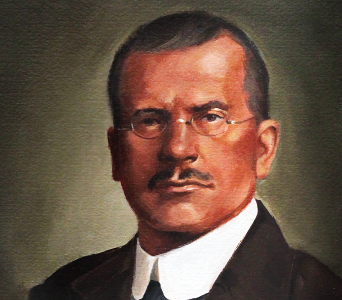 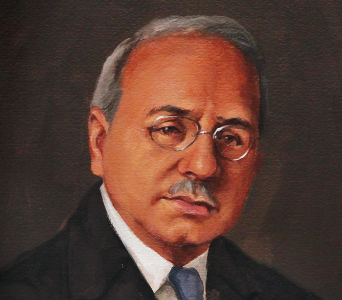 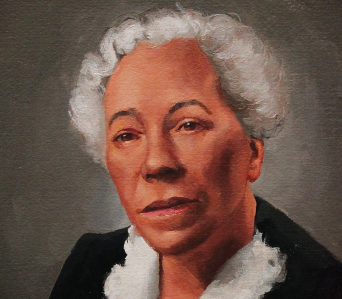 Alfred Adler
Karen Horney
Carl Jung